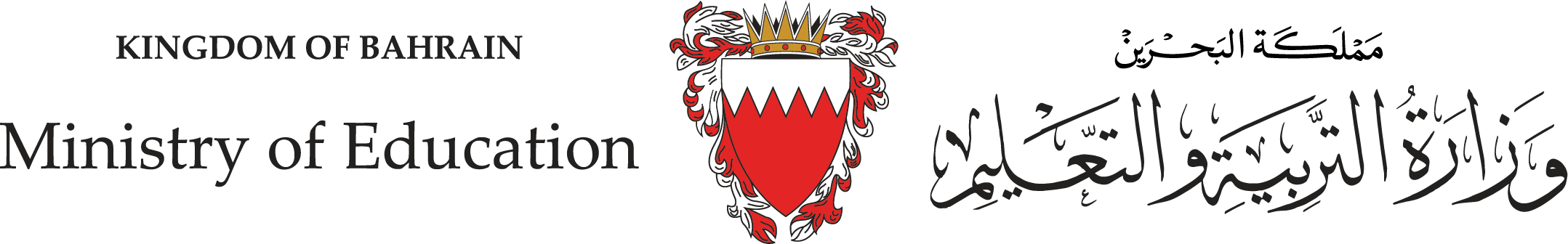 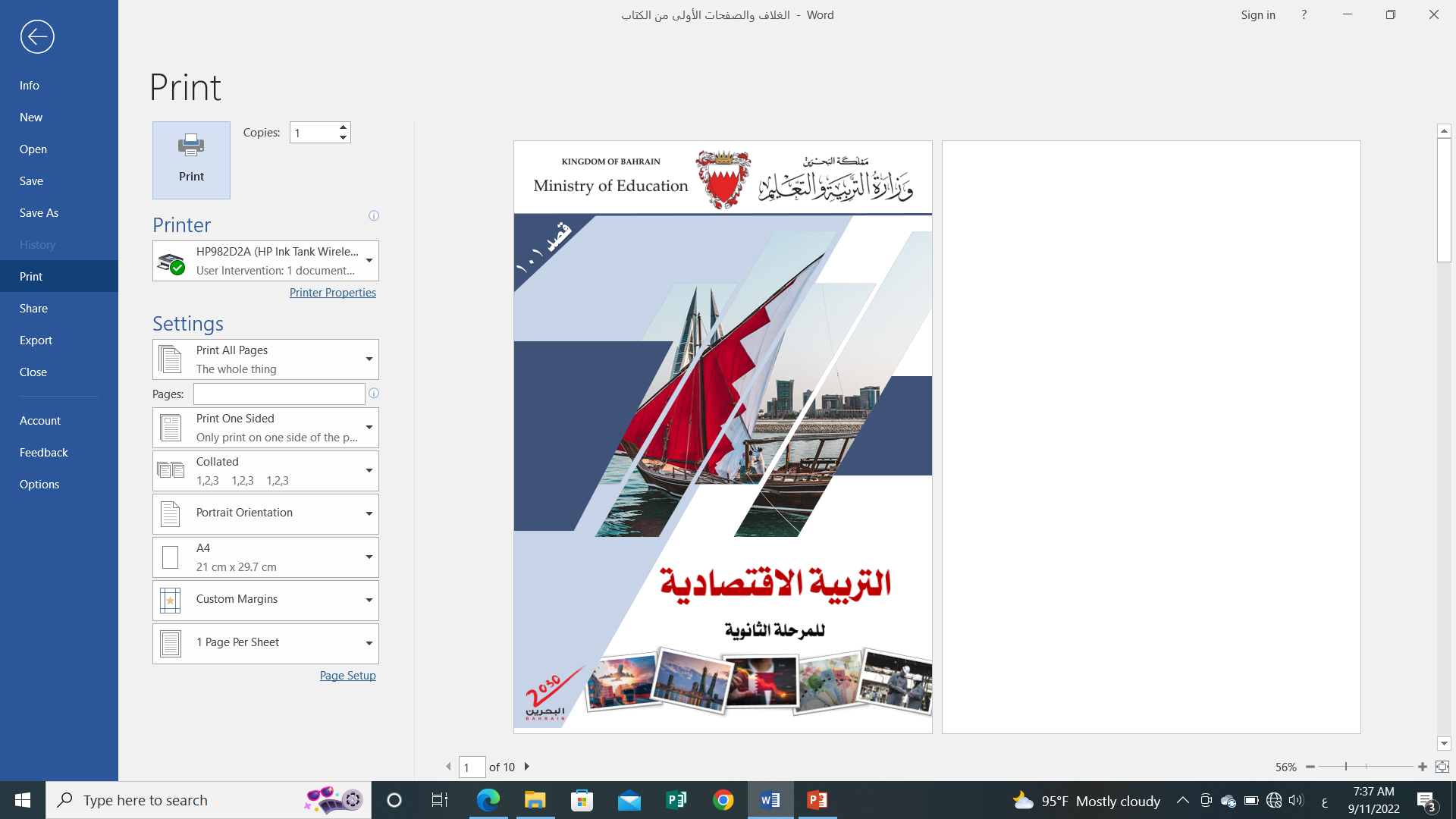 التربية الاقتصادية

قصد 101
الفصل الدراسي الأول والثاني
للصف الأول الثانوي
توحيد المسارات
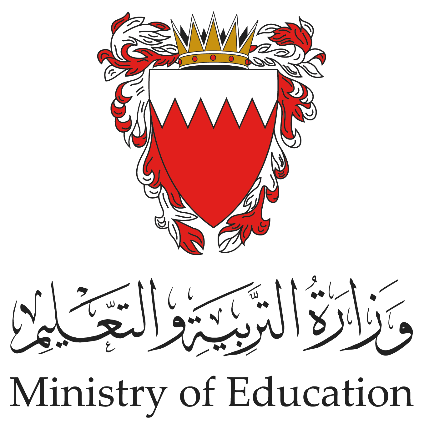 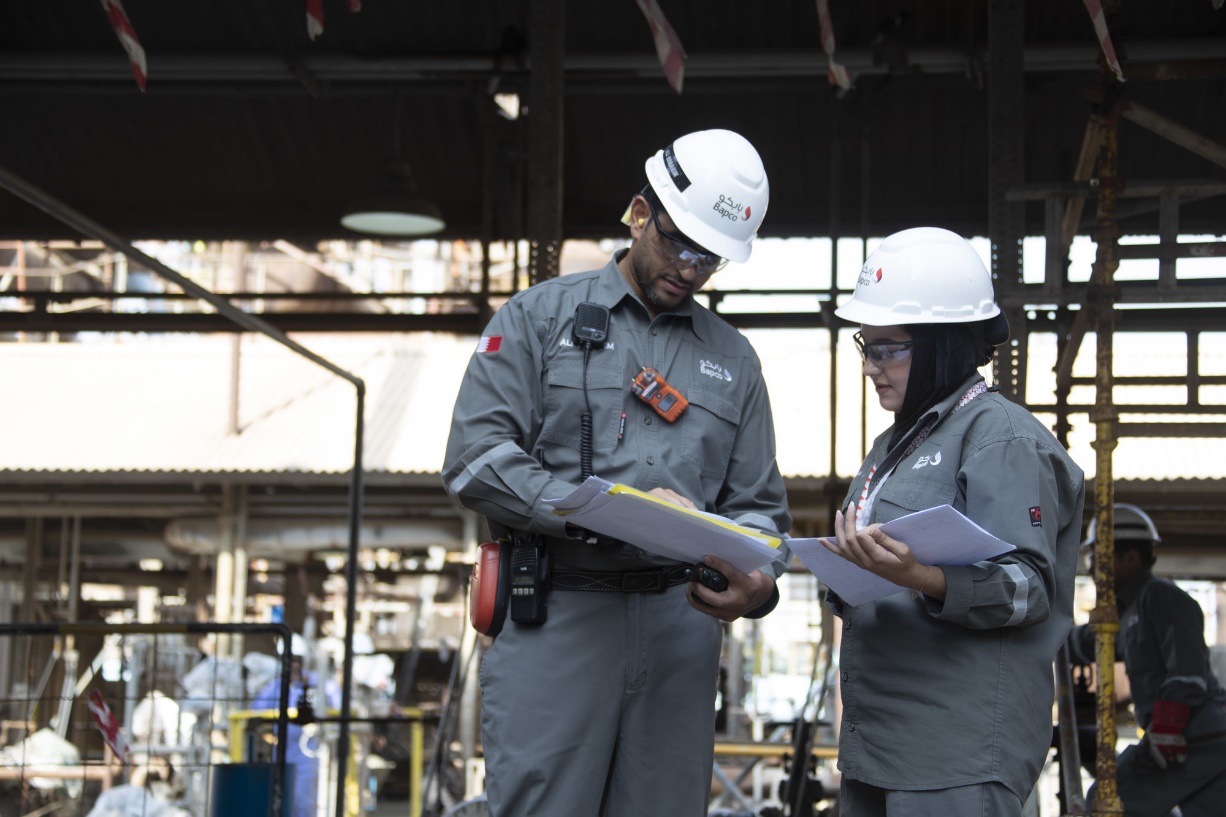 الوحدة الأولى
مدخل إلى التربية الاقتصادية
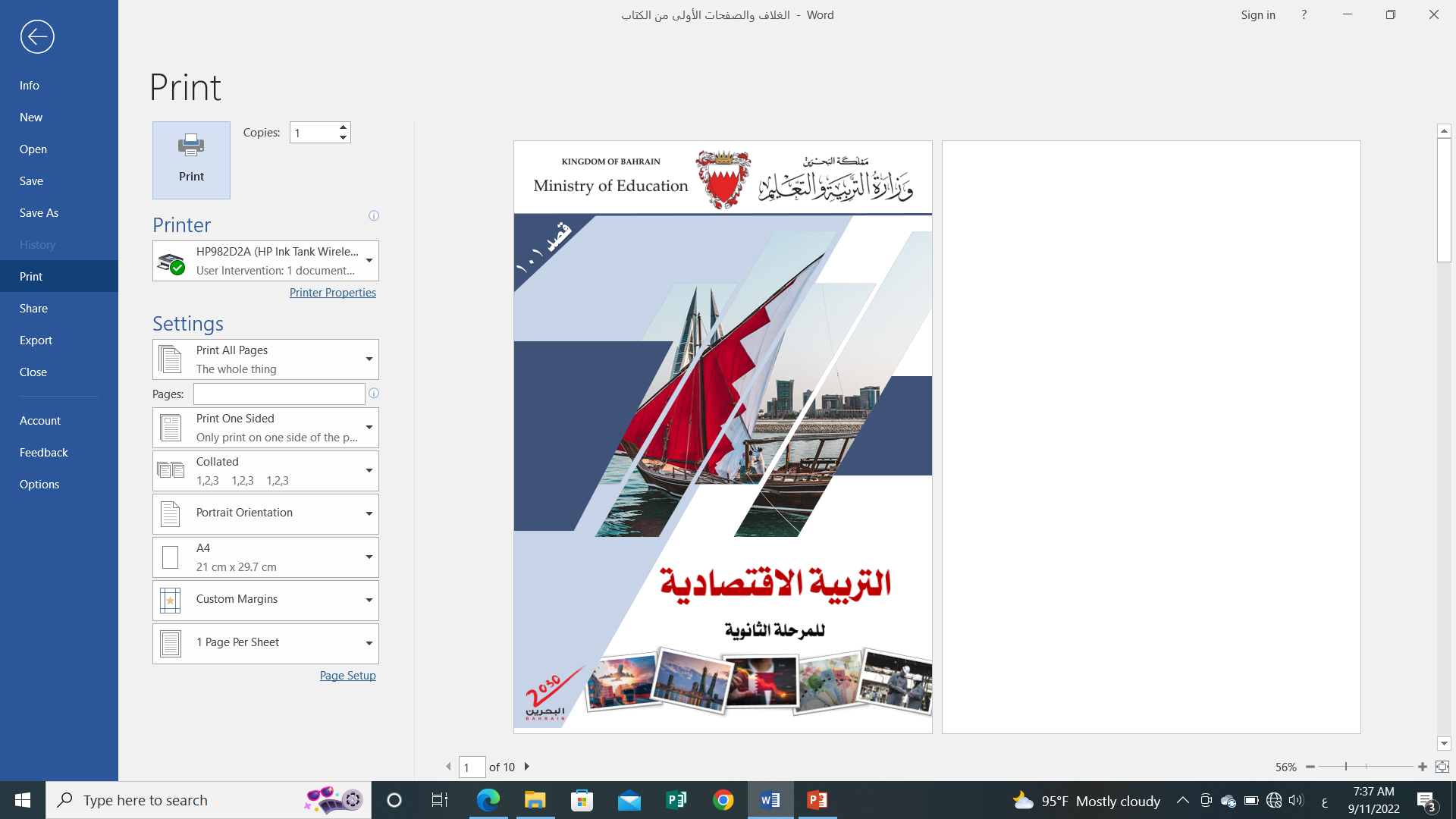 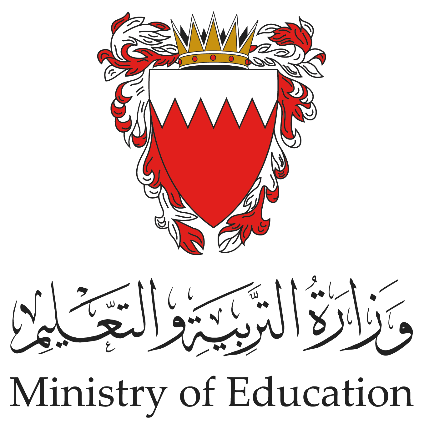 الدرس الثالث
النشاط الاقتصادي والإنتاج
الصفحات 36-46
مستويات النشاط الاقتصادية
أوجه النشاط الاقتصادي
الموارد الاقتصادية (عوامل الإنتاج)
مفهوم الإنتاج وأهميته
مقومات الاقتصاد والقطاعات الاقتصادية في مملكة البحرين
قصد 101         التربية الاقتصادية            الفصل الدراسي الأول/الثاني        الدرس 1-3:  النشاط الاقتصادي والإنتاج
وزارة التربية والتعليم – الفصل الدراسي الثاني 2022-2023
أهداف الدرس
فــــي البدء ...
يُتَوَقَع من الطالب بعد الانتهاء من هذا الدرس أن:
يستنتج مستويات النشاط الاقتصادي.
يحدّد أوجه النشاط الاقتصادي.
يستنتج عوامل الإنتاج وعوائدها.
يفسر مفهوم الإنتاج وأهميته. 
يعدّد مقومات الاقتصاد والقطاعات الاقتصادية في مملكة البحرين.
الهدف الأول
الهدف الثاني
الهدف الثالث
الهدف الرابع
الهدف الخامس
إضاءة
التقويم الختامي
قصد 101         التربية الاقتصادية            الفصل الدراسي الأول/الثاني        الدرس 1-3:  النشاط الاقتصادي والإنتاج
وزارة التربية والتعليم – الفصل الدراسي الثاني 2022-2023
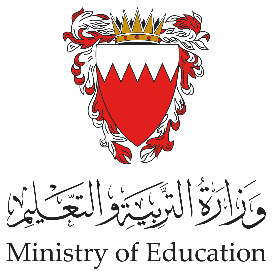 في البدء ....
النشاط الاستهلالي
فــــي البدء ...
عند تأسيس مشروع تجاري ما لابد من توافر الموارد المطلوبة لتنفيذه وتشغيله.  فكر في مشروع ما وحدد الموارد المطلوب توفيرها لتتمكن من البدء في مزاولة نشاطك التجاري.
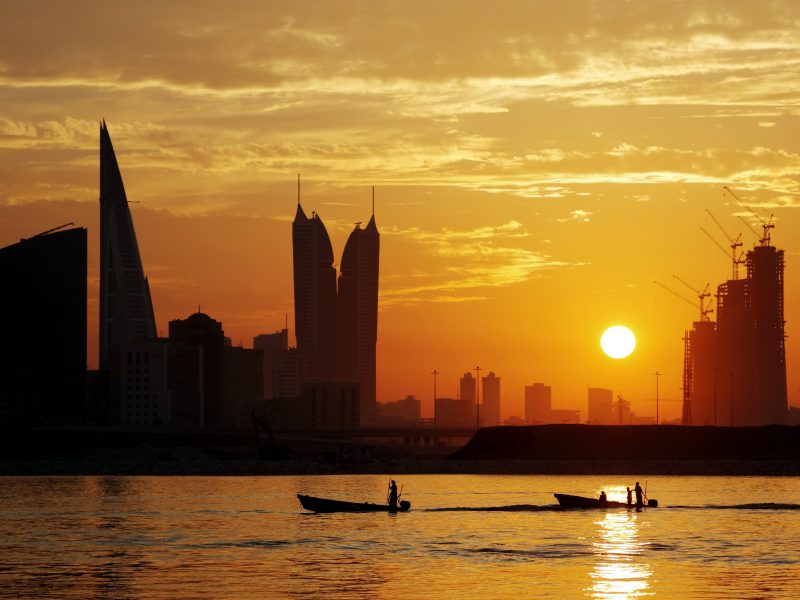 الهدف الأول
الهدف الثاني
الهدف الثالث
الهدف الرابع
الهدف الخامس
إضاءة
التقويم الختامي
قصد 101         التربية الاقتصادية            الفصل الدراسي الأول/الثاني        الدرس 1-3:  النشاط الاقتصادي والإنتاج
وزارة التربية والتعليم – الفصل الدراسي الثاني 2022-2023
النشاط الاستهلالي
النشاط الاستهلالي
مستويات النشاط الاقتصادي
نشاط جماعي (1-3-1)
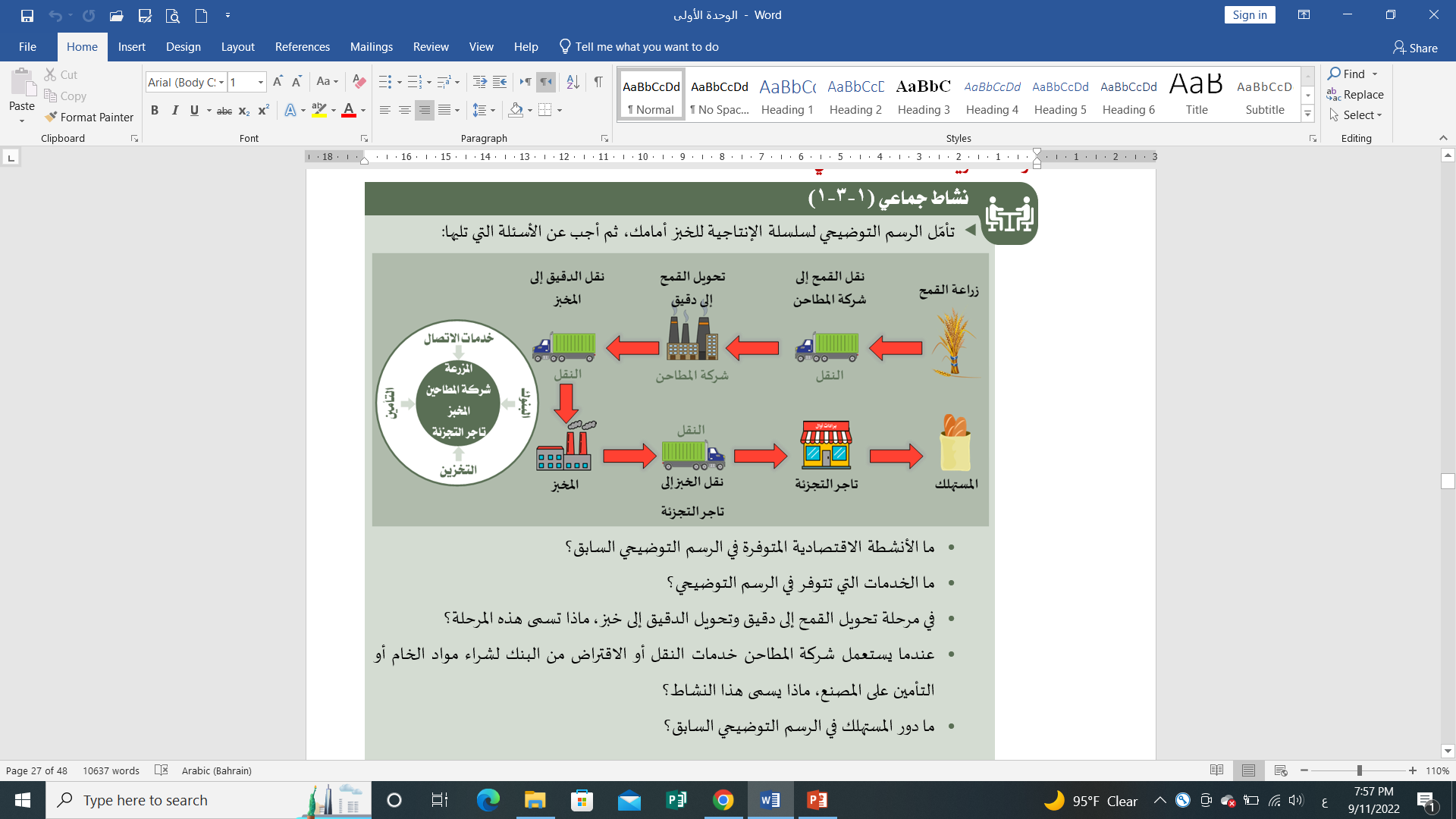 فــــي البدء ...
الهدف الأول
الهدف الثاني
الهدف الثالث
الهدف الرابع
الهدف الخامس
إضاءة
التقويم الختامي
قصد 101         التربية الاقتصادية            الفصل الدراسي الأول/الثاني        الدرس 1-3:  النشاط الاقتصادي والإنتاج
وزارة التربية والتعليم – الفصل الدراسي الثاني 2022-2023
النشاط الاستهلالي
مستويات النشاط الاقتصادي
النشاط الاستهلالي
نشاط جماعي (1-3-1)
فــــي البدء ...
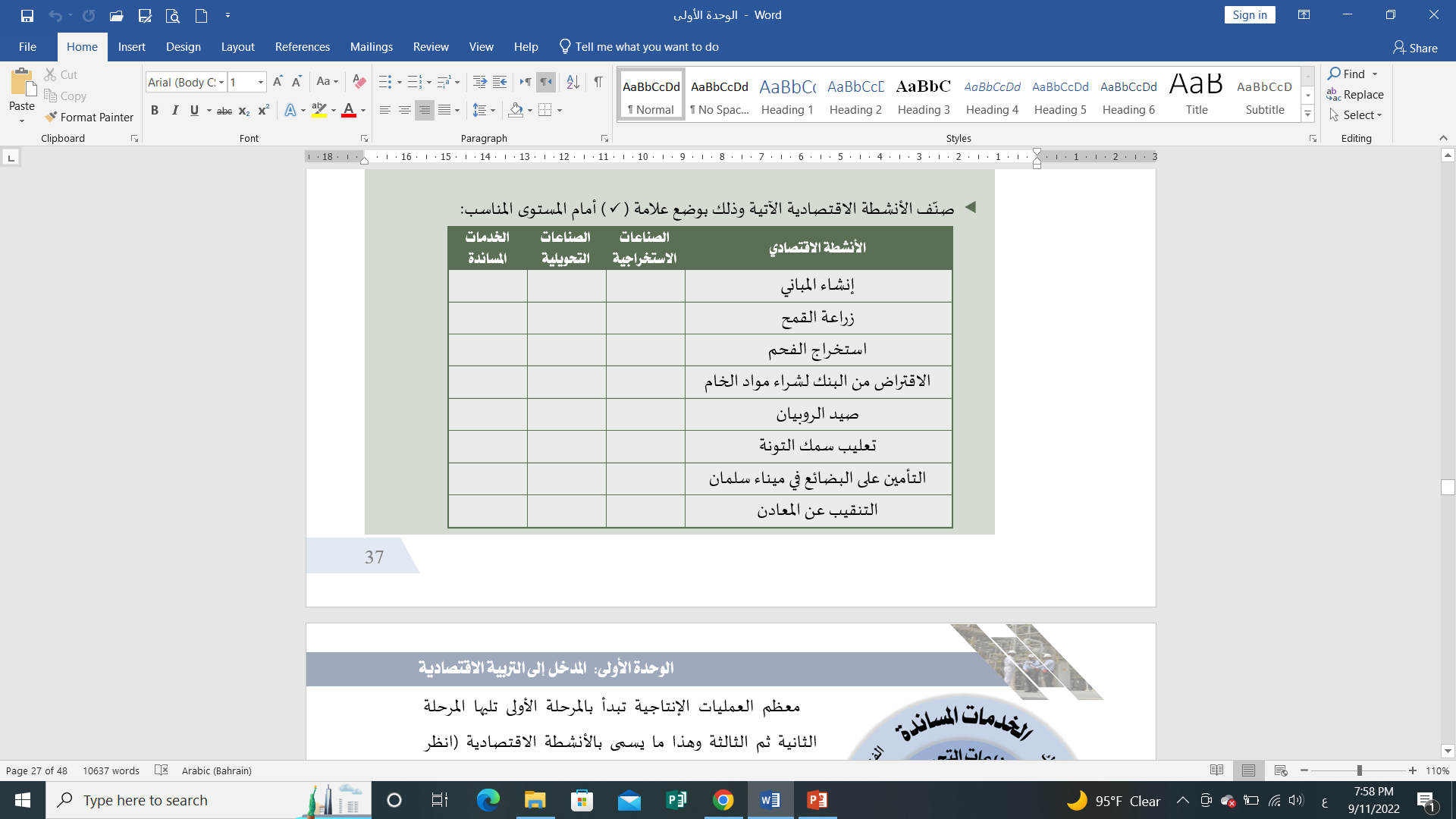 الهدف الأول
الهدف الثاني
الهدف الثالث
الهدف الرابع
الهدف الخامس
إضاءة
التقويم الختامي
قصد 101         التربية الاقتصادية            الفصل الدراسي الأول/الثاني        الدرس 1-3:  النشاط الاقتصادي والإنتاج
وزارة التربية والتعليم – الفصل الدراسي الثاني 2022-2023
النشاط الاستهلالي
النشاط الاستهلالي
مستويات النشاط الاقتصادي
فــــي البدء ...
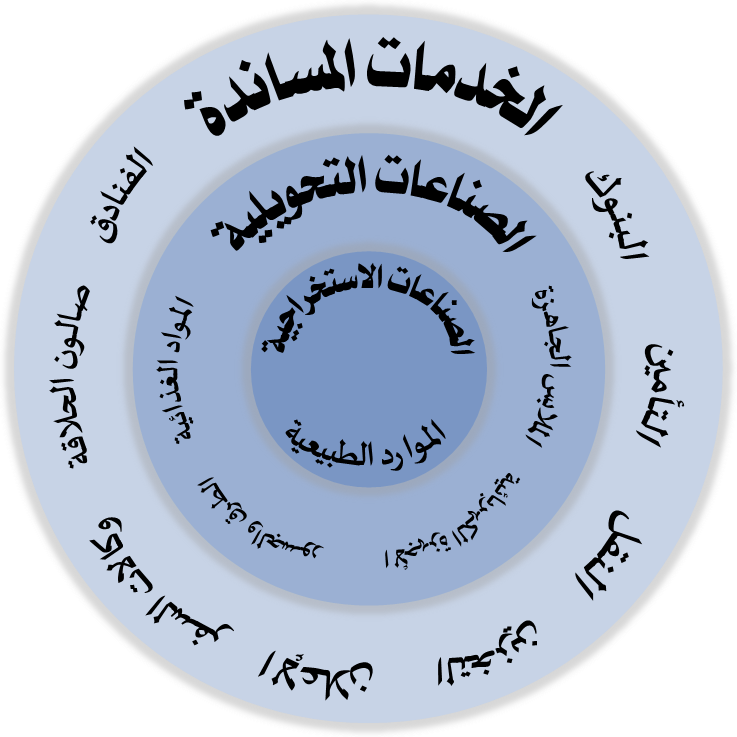 الهدف الأول
الهدف الثاني
الهدف الثالث
الهدف الرابع
الهدف الخامس
إضاءة
التقويم الختامي
قصد 101         التربية الاقتصادية            الفصل الدراسي الأول/الثاني        الدرس 1-3:  النشاط الاقتصادي والإنتاج
وزارة التربية والتعليم – الفصل الدراسي الثاني 2022-2023
النشاط الاستهلالي
النشاط الاستهلالي
أوجه النشاط الاقتصادي
نشاط جماعي (1-2-2)
فــــي البدء ...
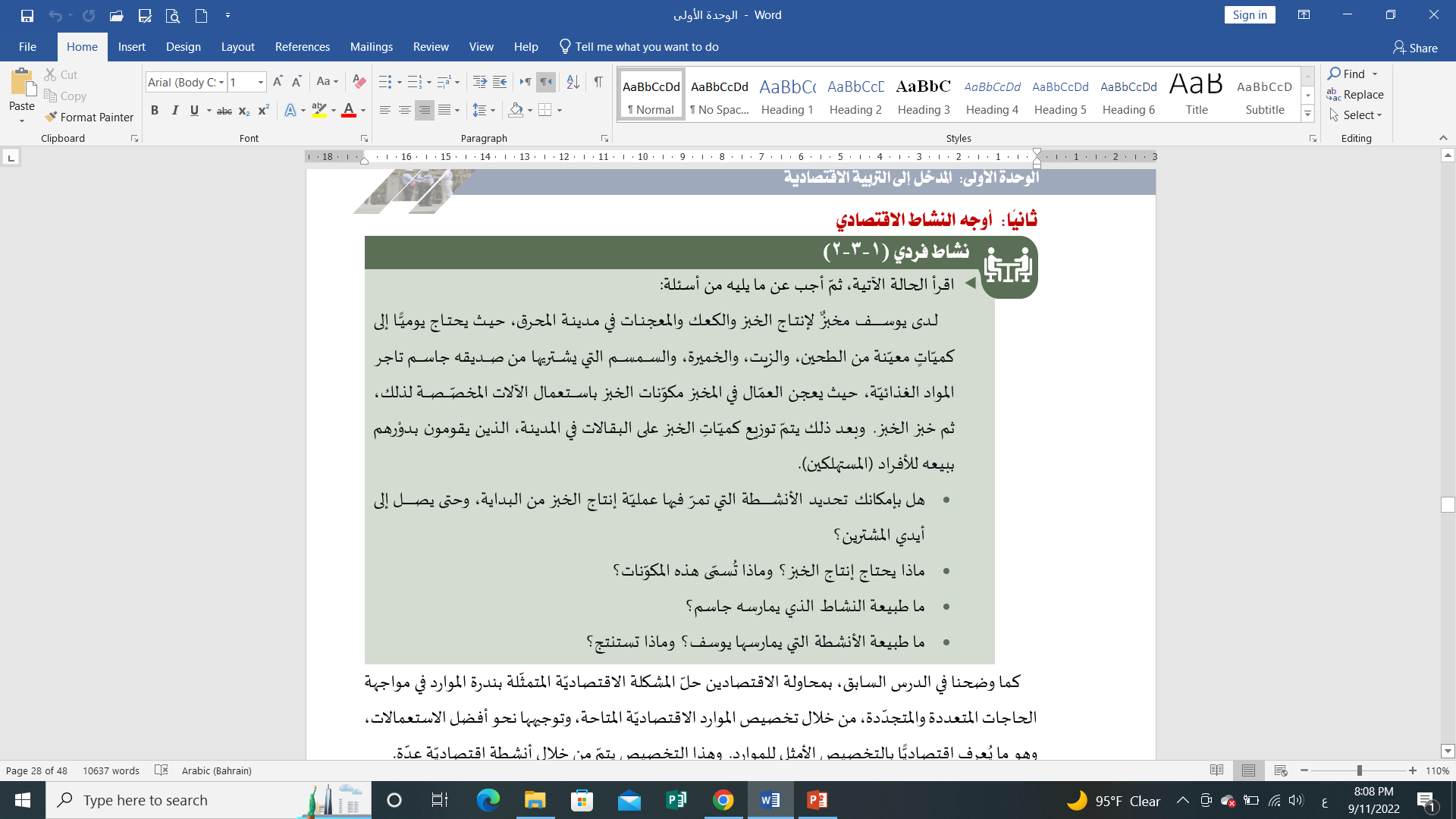 الهدف الأول
الهدف الثاني
الهدف الثالث
الهدف الرابع
الهدف الخامس
إضاءة
التقويم الختامي
قصد 101         التربية الاقتصادية            الفصل الدراسي الأول/الثاني        الدرس 1-3:  النشاط الاقتصادي والإنتاج
وزارة التربية والتعليم – الفصل الدراسي الثاني 2022-2023
النشاط الاستهلالي
النشاط الاستهلالي
أوجه النشاط الاقتصادي
فــــي البدء ...
تستنتجَ أنّ الأنشطة الاقتصاديّة التي تتمّ من خلالها عمليّة تخصيص الموارد الاقتصادية لإنتاج سلعةٍ، أو خدمةٍ ما تتمثّل في ثلاثة أنشطة، هي:
الهدف الأول
الهدف الثاني
الهدف الثالث
الهدف الرابع
الهدف الخامس
إضاءة
التقويم الختامي
قصد 101         التربية الاقتصادية            الفصل الدراسي الأول/الثاني        الدرس 1-3:  النشاط الاقتصادي والإنتاج
وزارة التربية والتعليم – الفصل الدراسي الثاني 2022-2023
النشاط الاستهلالي
النشاط الاستهلالي
الموارد الاقتصادية (عوامل الإنتاج)
نشاط جماعي (1-3-3)
فــــي البدء ...
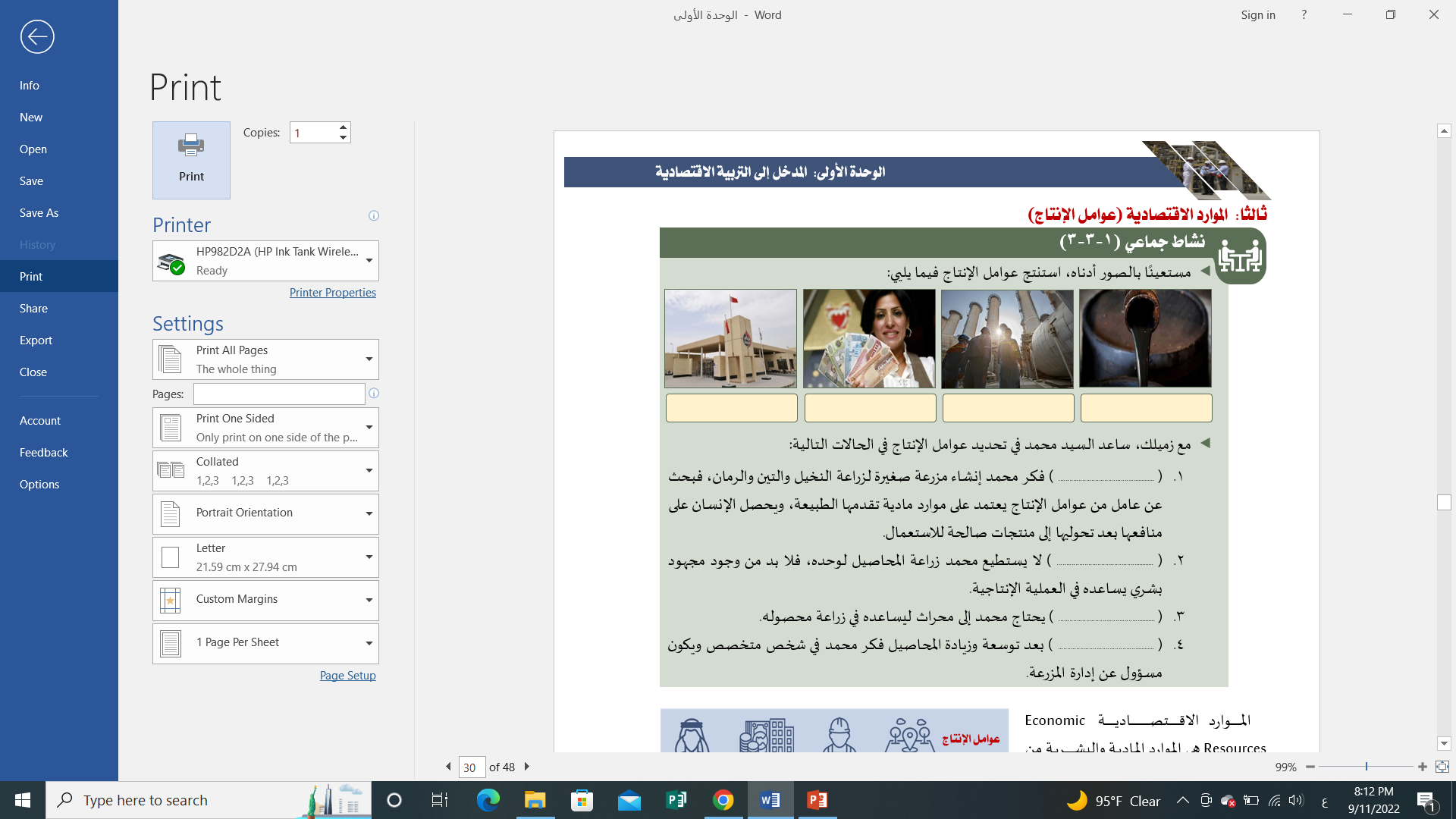 الهدف الأول
الهدف الثاني
الهدف الثالث
الهدف الرابع
الهدف الخامس
إضاءة
التقويم الختامي
قصد 101         التربية الاقتصادية            الفصل الدراسي الأول/الثاني        الدرس 1-3:  النشاط الاقتصادي والإنتاج
وزارة التربية والتعليم – الفصل الدراسي الثاني 2022-2023
النشاط الاستهلالي
النشاط الاستهلالي
الموارد الاقتصادية (عوامل الإنتاج)
فــــي البدء ...
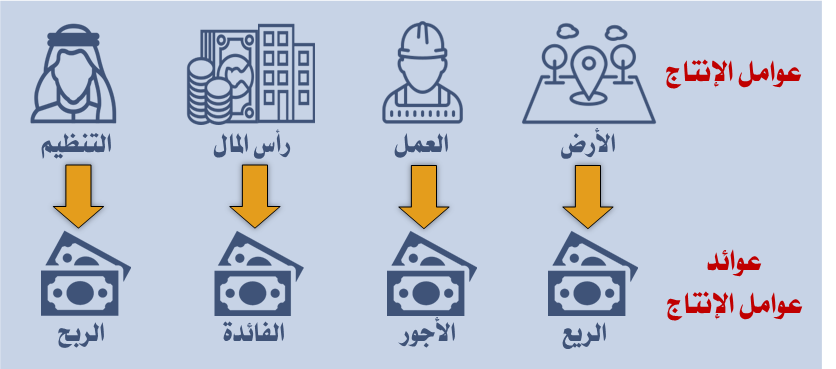 الهدف الأول
الهدف الثاني
الهدف الثالث
الهدف الرابع
الهدف الخامس
إضاءة
التقويم الختامي
قصد 101         التربية الاقتصادية            الفصل الدراسي الأول/الثاني        الدرس 1-3:  النشاط الاقتصادي والإنتاج
وزارة التربية والتعليم – الفصل الدراسي الثاني 2022-2023
النشاط الاستهلالي
النشاط الاستهلالي
مفهوم الإنتاج وأهميته
نشاط جماعي (1-4-3)
فــــي البدء ...
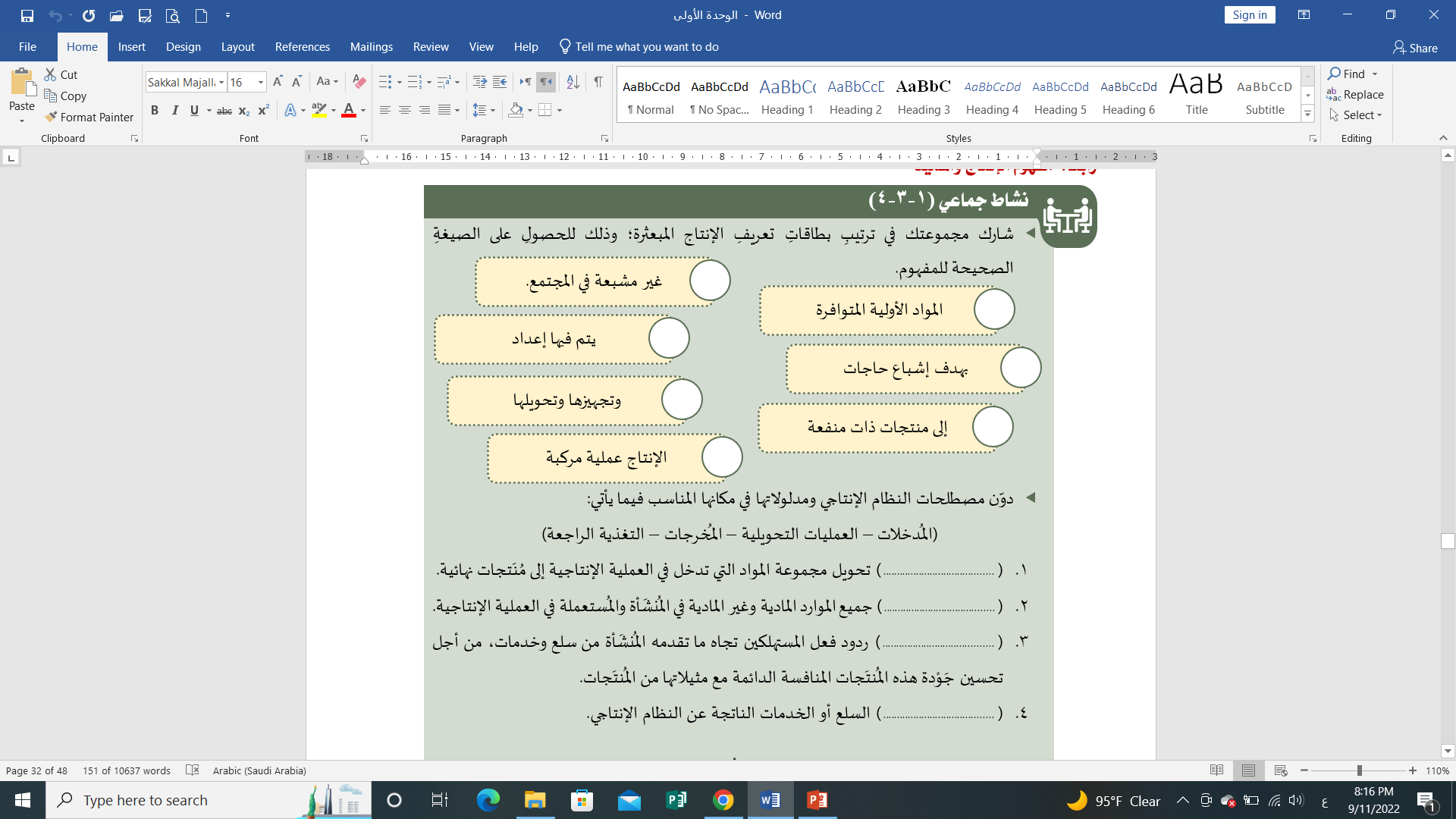 الهدف الأول
الهدف الثاني
الهدف الثالث
الهدف الرابع
الهدف الخامس
إضاءة
التقويم الختامي
قصد 101         التربية الاقتصادية            الفصل الدراسي الأول/الثاني        الدرس 1-3:  النشاط الاقتصادي والإنتاج
وزارة التربية والتعليم – الفصل الدراسي الثاني 2022-2023
النشاط الاستهلالي
النشاط الاستهلالي
مفهوم الإنتاج وأهميته
نشاط جماعي (1-3-4)
فــــي البدء ...
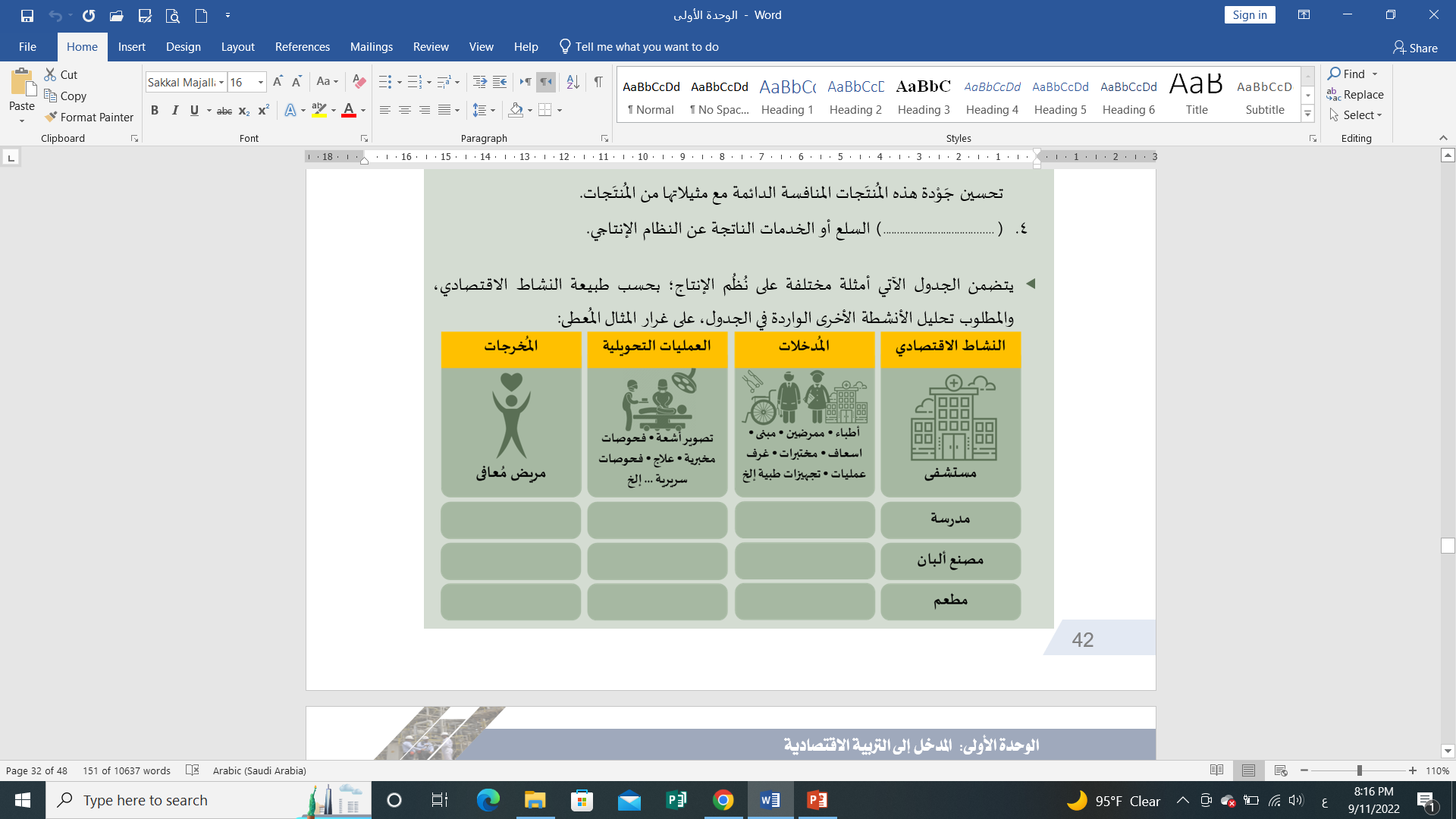 الهدف الأول
الهدف الثاني
الهدف الثالث
الهدف الرابع
الهدف الخامس
إضاءة
التقويم الختامي
قصد 101         التربية الاقتصادية            الفصل الدراسي الأول/الثاني        الدرس 1-3:  النشاط الاقتصادي والإنتاج
وزارة التربية والتعليم – الفصل الدراسي الثاني 2022-2023
النشاط الاستهلالي
النشاط الاستهلالي
مفهوم الإنتاج وأهميته
فــــي البدء ...
الإنتاج:  الإنتاج عملية مركبة يتم فيها إعداد المواد الأولية المتوافرة وتجهيزها وتحويلها إلى منتجات ذات منفعة بهدف إشباع حاجات غير مشبعة في المجتمع.
الهدف الأول
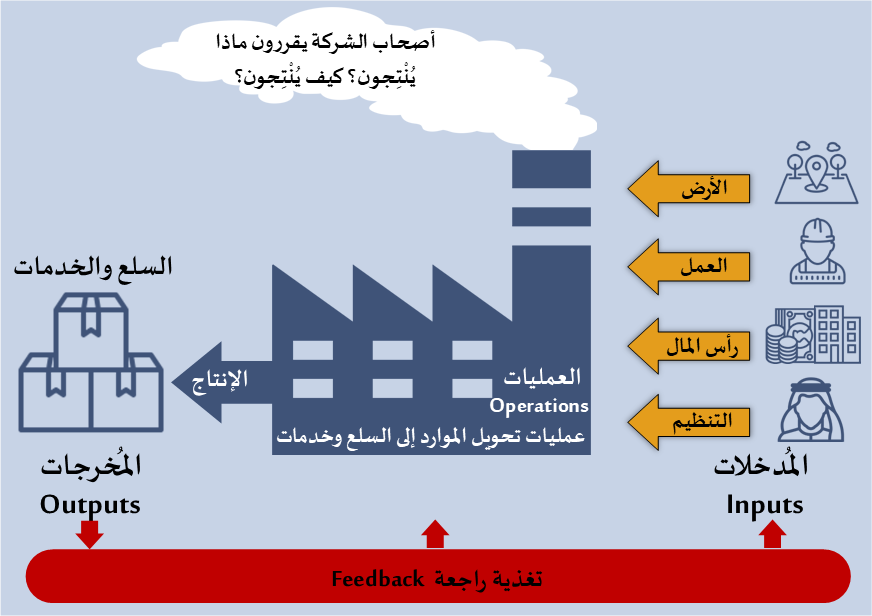 الهدف الثاني
الهدف الثالث
الهدف الرابع
الهدف الخامس
إضاءة
التقويم الختامي
قصد 101         التربية الاقتصادية            الفصل الدراسي الأول/الثاني        الدرس 1-3:  النشاط الاقتصادي والإنتاج
وزارة التربية والتعليم – الفصل الدراسي الثاني 2022-2023
النشاط الاستهلالي
النشاط الاستهلالي
المقومات الاقتصادية والقطاعات الاقتصادية في مملكة البحرين
نشاط جماعي (1-3-5)
فــــي البدء ...
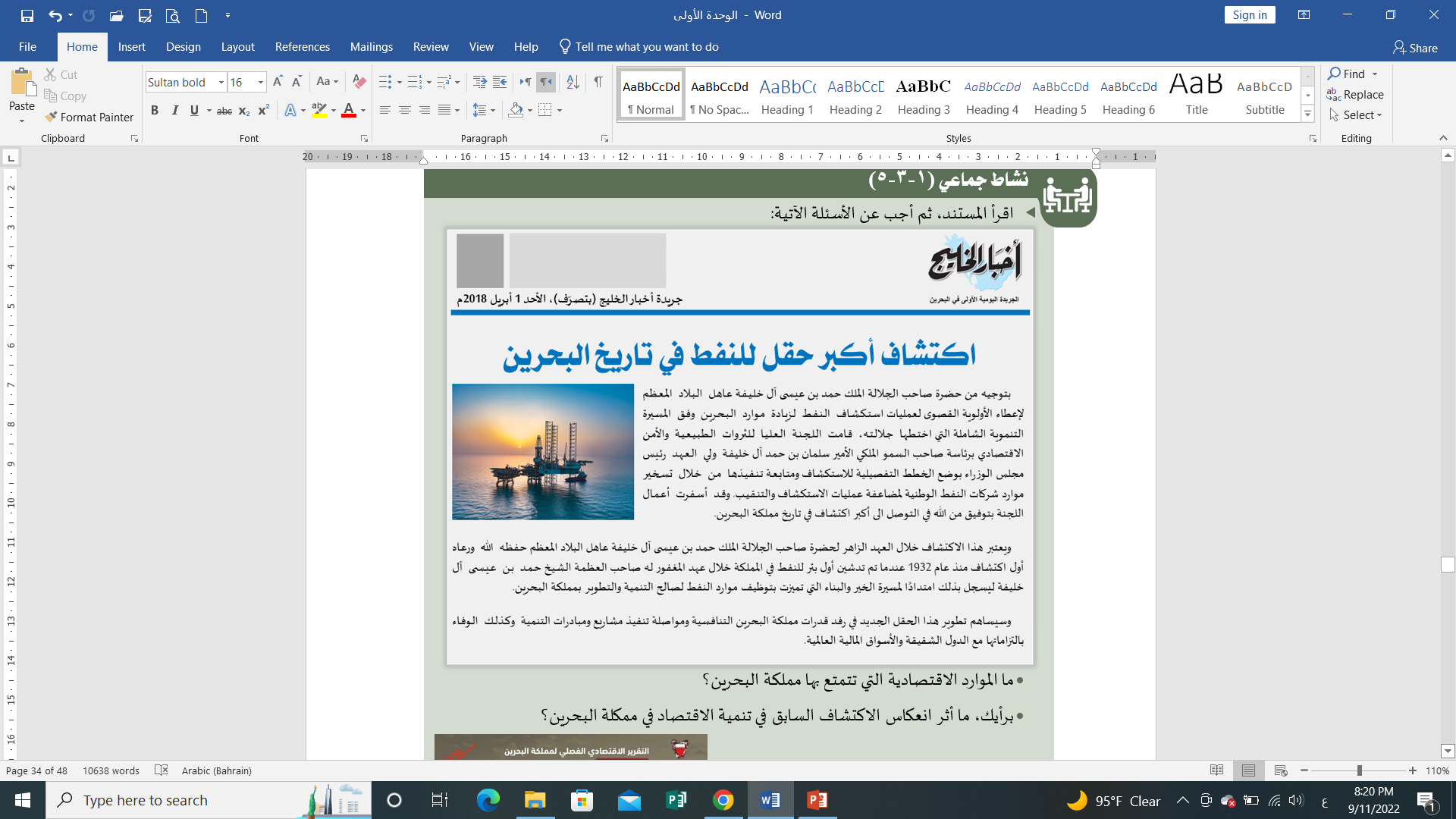 الهدف الأول
الهدف الثاني
الهدف الثالث
الهدف الرابع
الهدف الخامس
إضاءة
التقويم الختامي
قصد 101         التربية الاقتصادية            الفصل الدراسي الأول/الثاني        الدرس 1-3:  النشاط الاقتصادي والإنتاج
وزارة التربية والتعليم – الفصل الدراسي الثاني 2022-2023
النشاط الاستهلالي
النشاط الاستهلالي
المقومات الاقتصادية والقطاعات الاقتصادية في مملكة البحرين
فــــي البدء ...
الهدف الأول
الهدف الثاني
الهدف الثالث
الهدف الرابع
الهدف الخامس
إضاءة
التقويم الختامي
قصد 101         التربية الاقتصادية            الفصل الدراسي الأول/الثاني        الدرس 1-3:  النشاط الاقتصادي والإنتاج
وزارة التربية والتعليم – الفصل الدراسي الثاني 2022-2023
النشاط الاستهلالي
النشاط الاستهلالي
المقومات الاقتصادية والقطاعات الاقتصادية في مملكة البحرين
فــــي البدء ...
الهدف الأول
الهدف الثاني
الهدف الثالث
الهدف الرابع
الهدف الخامس
إضاءة
التقويم الختامي
قصد 101         التربية الاقتصادية            الفصل الدراسي الأول/الثاني        الدرس 1-3:  النشاط الاقتصادي والإنتاج
وزارة التربية والتعليم – الفصل الدراسي الثاني 2022-2023
النشاط الاستهلالي
إضاءة
النشاط الاستهلالي
فــــي البدء ...
يختلف مفهوم رأس المال في الاقتصاد عنه في الإدارة، أو المحاسبة، أو المفهوم المعتاد لدى الناس، والمتمثّل برأس المال النقدي، فالنقود في الاقتصاد ليست سوى وسيلةٍ للتبادل ومقياسٍ للقيمة، ولكنّها لا تُعَدُّ عنصرًا من عناصر الإنتاج، لأنّها لا تُسهم في العملية الإنتاجيّة إلّا إذا قمنا باستعمالها لشراء السلع الرأسمالية (الإنتاجية).
الهدف الأول
الهدف الثاني
الهدف الثالث
الهدف الرابع
الهدف الخامس
إضاءة
التقويم الختامي
قصد 101         التربية الاقتصادية            الفصل الدراسي الأول/الثاني        الدرس 1-3:  النشاط الاقتصادي والإنتاج
وزارة التربية والتعليم – الفصل الدراسي الثاني 2022-2023
؟
التقويم
فــــي البدء ...
1. تكرير النفط مثالاً لأحد مستويات الإنتاج المسمى بـ:
الهدف الأول
الهدف الثاني
الهدف الثالث
الهدف الرابع
ج.  الصناعات التحويلية
أ.  الصناعات الاستخراجية
الهدف الخامس
إضاءة
د.  الخدمات غير المباشرة
ب.  الخدمات المساندة
التقويم الختامي
قصد 101         التربية الاقتصادية            الفصل الدراسي الأول/الثاني        الدرس 1-3:  النشاط الاقتصادي والإنتاج
وزارة التربية والتعليم – الفصل الدراسي الثاني 2022-2023
؟
التقويم
فــــي البدء ...
2. تصنف الخدمات الصحية في مستويات الإنتاج ضمن:
الهدف الأول
الهدف الثاني
الهدف الثالث
الهدف الرابع
ج.  الصناعات التحويلية
أ.  الصناعات الاستخراجية
الهدف الخامس
إضاءة
د.  الخدمات غير المباشرة
ب.  الخدمات المساندة
التقويم الختامي
قصد 101         التربية الاقتصادية            الفصل الدراسي الأول/الثاني        الدرس 1-3:  النشاط الاقتصادي والإنتاج
وزارة التربية والتعليم – الفصل الدراسي الثاني 2022-2023
؟
التقويم
فــــي البدء ...
3. يعتبر استخراج اللؤلؤ من الصناعات التحويلية.
الهدف الأول
الهدف الثاني
الهدف الثالث
خطأ
صح
الهدف الرابع
الهدف الخامس
إضاءة
التقويم الختامي
قصد 101         التربية الاقتصادية            الفصل الدراسي الأول/الثاني        الدرس 1-3:  النشاط الاقتصادي والإنتاج
وزارة التربية والتعليم – الفصل الدراسي الثاني 2022-2023
؟
التقويم
فــــي البدء ...
4.  يشمل الجهد العضلي والمهارات والقدرات الفكرية وتطبيق المعرفة:
الهدف الأول
الهدف الثاني
الهدف الثالث
الهدف الرابع
ج.  رأس المال
أ.  الأرض
الهدف الخامس
إضاءة
د.  التنظيم
ب.  العمل
التقويم الختامي
قصد 101         التربية الاقتصادية            الفصل الدراسي الأول/الثاني        الدرس 1-3:  النشاط الاقتصادي والإنتاج
وزارة التربية والتعليم – الفصل الدراسي الثاني 2022-2023
؟
التقويم
فــــي البدء ...
5.  الأموال اللازمة لإنشاء وتشغيل مشروع ما ومنها الأدوات المستعملة في الإنتاج:
الهدف الأول
الهدف الثاني
الهدف الثالث
الهدف الرابع
ج.  رأس المال
أ.  الأرض
الهدف الخامس
إضاءة
د.  التنظيم
ب.  العمل
التقويم الختامي
قصد 101         التربية الاقتصادية            الفصل الدراسي الأول/الثاني        الدرس 1-3:  النشاط الاقتصادي والإنتاج
وزارة التربية والتعليم – الفصل الدراسي الثاني 2022-2023
؟
التقويم
فــــي البدء ...
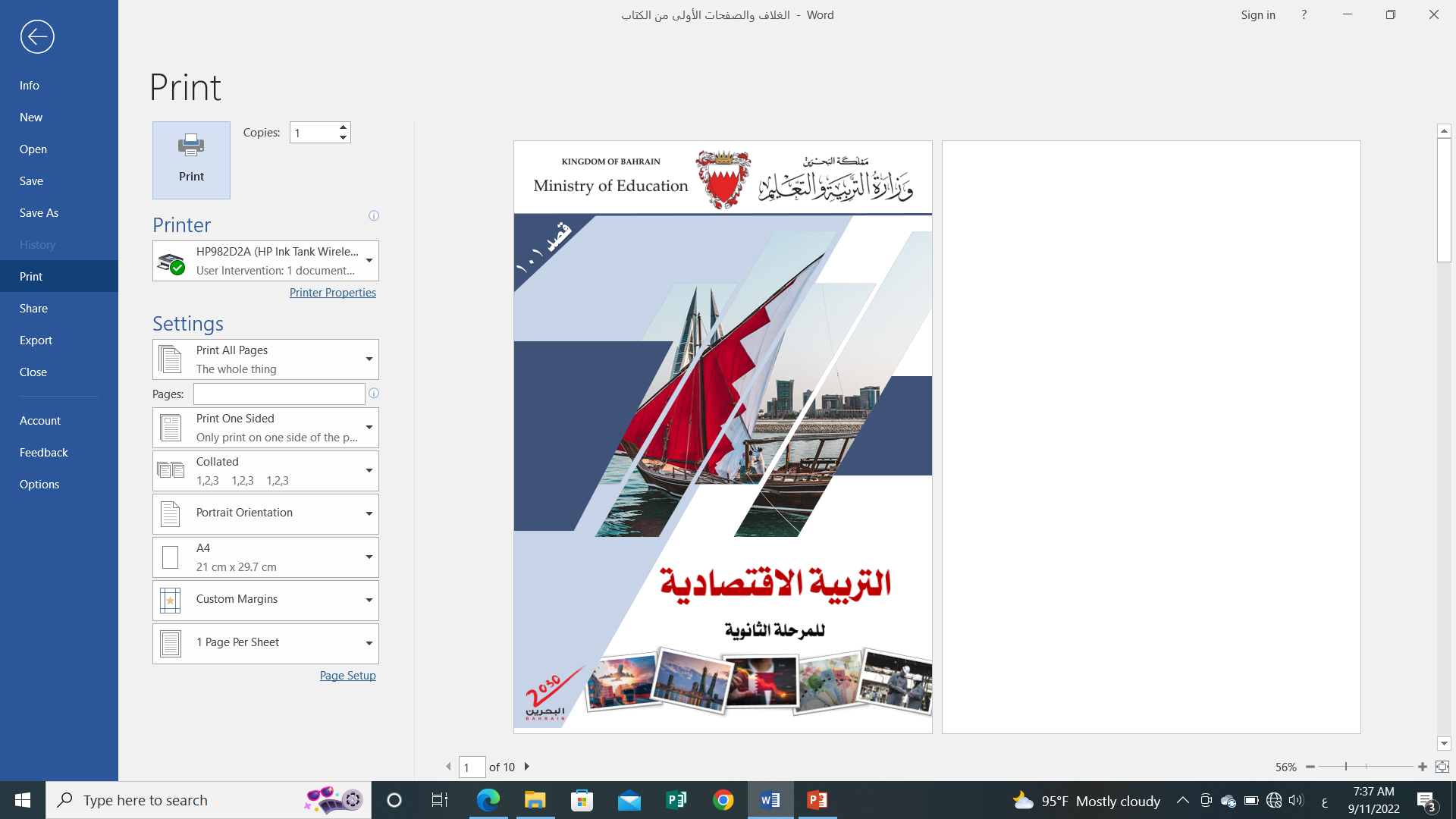 الهدف الأول
الهدف الثاني
الهدف الثالث
نشاط إضافي
الهدف الرابع
الهدف الخامس
أجب على أسئلة الدرس في الكتاب المدرسي صفحة 46.
إضاءة
التقويم الختامي
قصد 101         التربية الاقتصادية            الفصل الدراسي الأول/الثاني        الدرس 1-3:  النشاط الاقتصادي والإنتاج
وزارة التربية والتعليم – الفصل الدراسي الثاني 2022-2023
نهاية الدرس
شكراً لكم ،، وفقكم الله
قصد 101         التربية الاقتصادية            الفصل الدراسي الأول/الثاني        الدرس 1-3:  النشاط الاقتصادي والإنتاج
وزارة التربية والتعليم – الفصل الدراسي الثاني 2022-2023
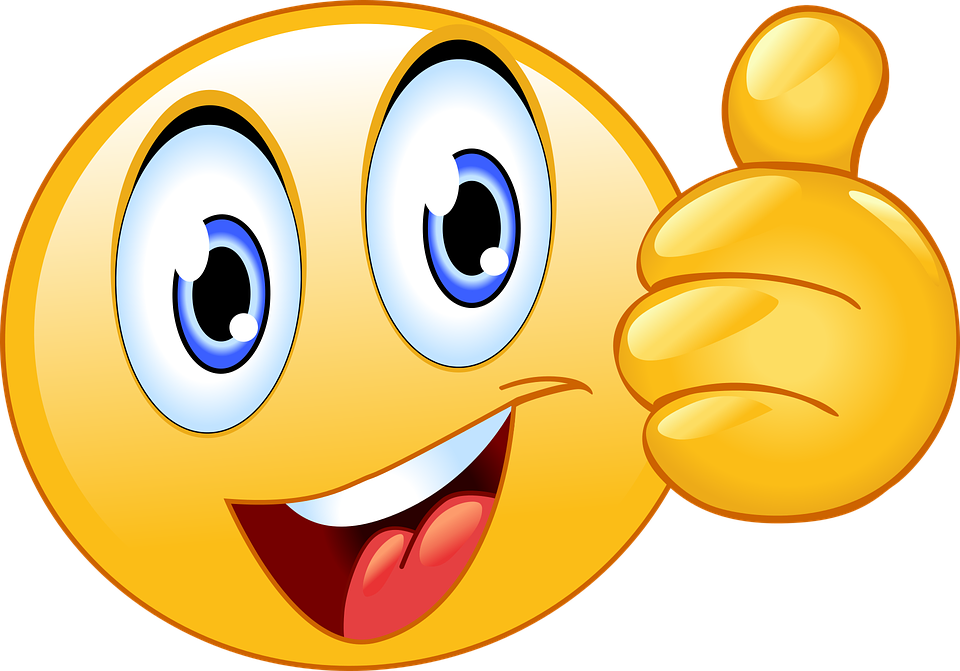 التالي
قصد 101         التربية الاقتصادية            الفصل الدراسي الأول/الثاني        الدرس 1-3:  النشاط الاقتصادي والإنتاج
وزارة التربية والتعليم – الفصل الدراسي الثاني 2022-2023
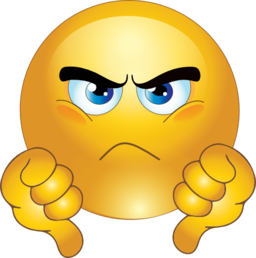 رجوع
قصد 101         التربية الاقتصادية            الفصل الدراسي الأول/الثاني        الدرس 1-3:  النشاط الاقتصادي والإنتاج
وزارة التربية والتعليم – الفصل الدراسي الثاني 2022-2023
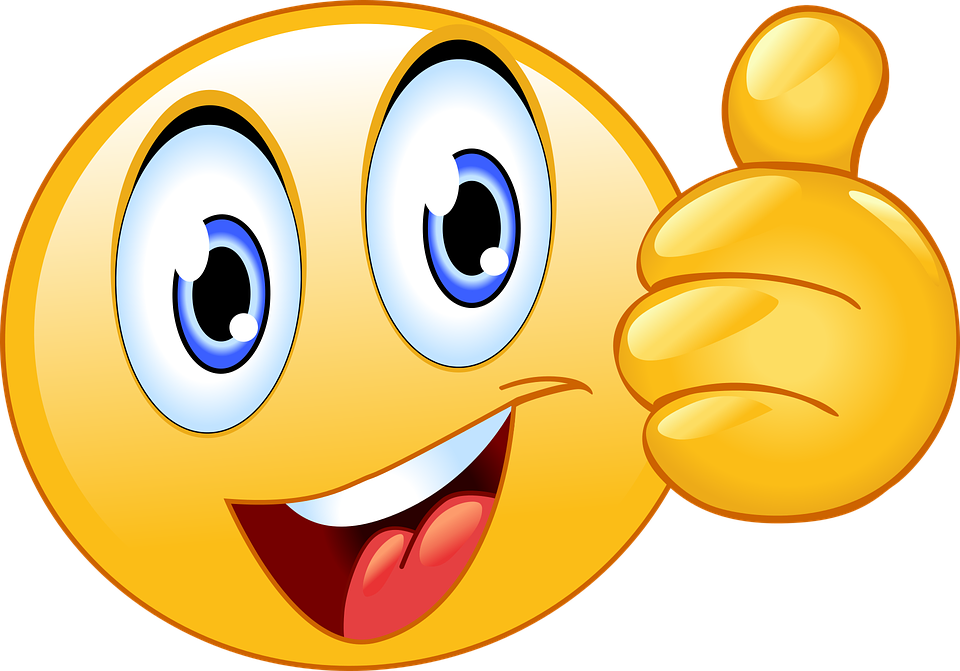 التالي
قصد 101         التربية الاقتصادية            الفصل الدراسي الأول/الثاني        الدرس 1-3:  النشاط الاقتصادي والإنتاج
وزارة التربية والتعليم – الفصل الدراسي الثاني 2022-2023
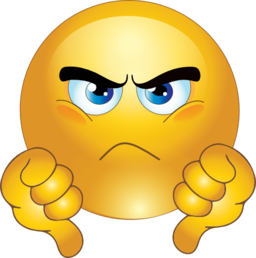 رجوع
قصد 101         التربية الاقتصادية            الفصل الدراسي الأول/الثاني        الدرس 1-3:  النشاط الاقتصادي والإنتاج
وزارة التربية والتعليم – الفصل الدراسي الثاني 2022-2023
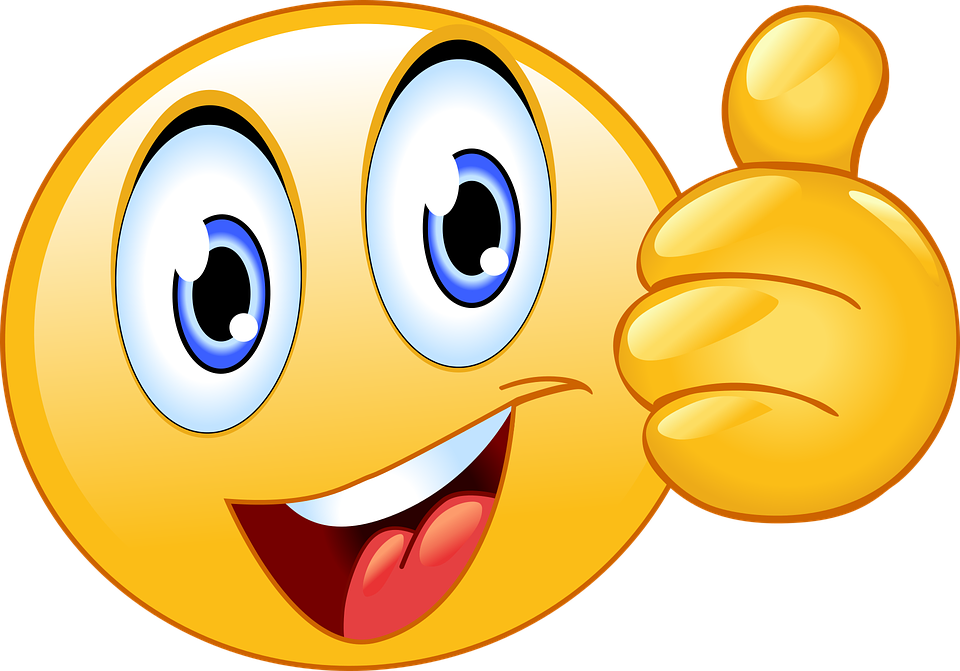 التالي
قصد 101         التربية الاقتصادية            الفصل الدراسي الأول/الثاني        الدرس 1-3:  النشاط الاقتصادي والإنتاج
وزارة التربية والتعليم – الفصل الدراسي الثاني 2022-2023
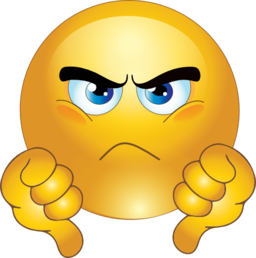 رجوع
قصد 101         التربية الاقتصادية            الفصل الدراسي الأول/الثاني        الدرس 1-3:  النشاط الاقتصادي والإنتاج
وزارة التربية والتعليم – الفصل الدراسي الثاني 2022-2023
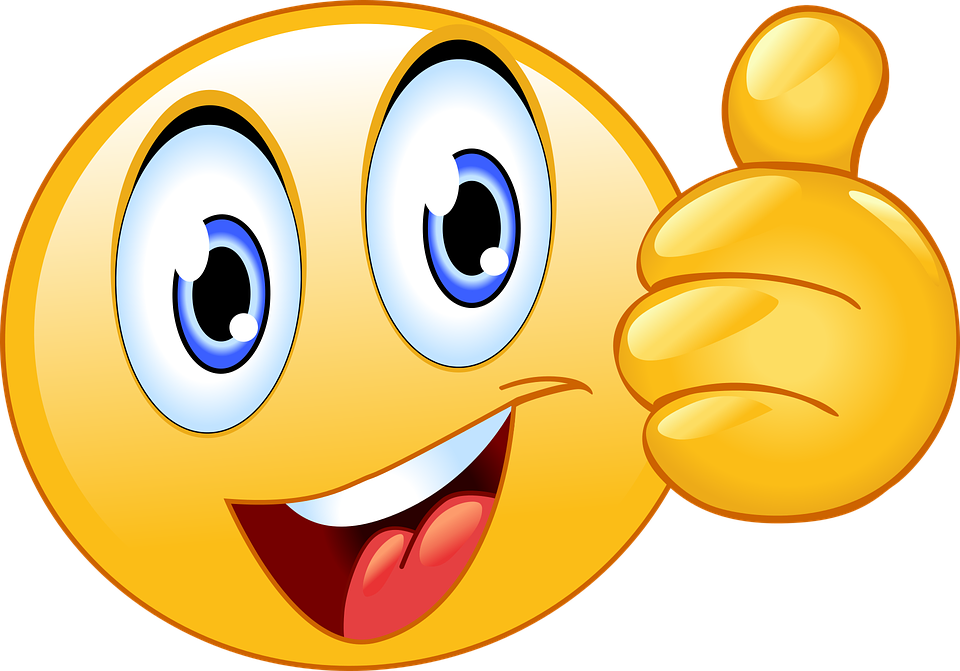 التالي
قصد 101         التربية الاقتصادية            الفصل الدراسي الأول/الثاني        الدرس 1-3:  النشاط الاقتصادي والإنتاج
وزارة التربية والتعليم – الفصل الدراسي الثاني 2022-2023
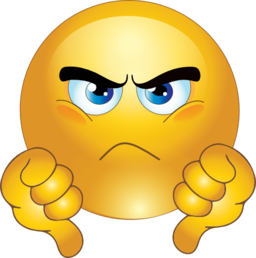 رجوع
قصد 101         التربية الاقتصادية            الفصل الدراسي الأول/الثاني        الدرس 1-3:  النشاط الاقتصادي والإنتاج
وزارة التربية والتعليم – الفصل الدراسي الثاني 2022-2023
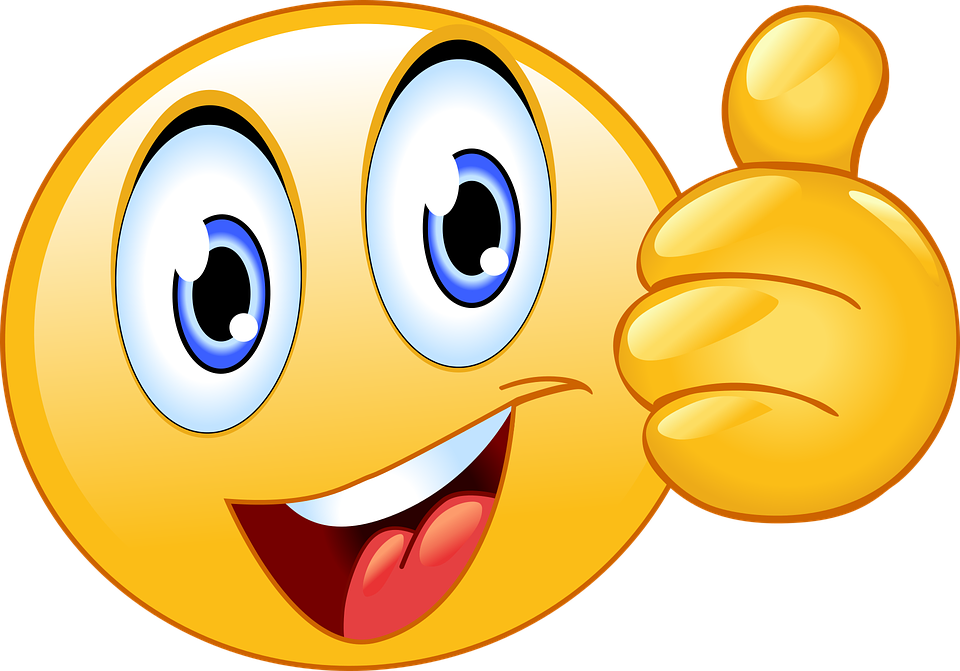 التالي
قصد 101         التربية الاقتصادية            الفصل الدراسي الأول/الثاني        الدرس 1-3:  النشاط الاقتصادي والإنتاج
وزارة التربية والتعليم – الفصل الدراسي الثاني 2022-2023
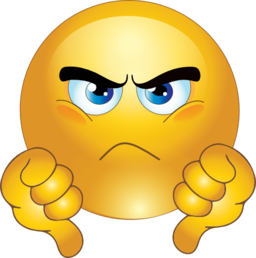 رجوع
قصد 101         التربية الاقتصادية            الفصل الدراسي الأول/الثاني        الدرس 1-3:  النشاط الاقتصادي والإنتاج
وزارة التربية والتعليم – الفصل الدراسي الثاني 2022-2023